Linked List 2
Thomas Schwarz, SJ
Iterators
The current_node programming paradigm is an iterator
An iterator has:
A method to access the current object
A method to move forward
And sometimes a method to move backwards
Methods to compare two different iterators
Linked List Performance
We can estimate performance of linked -- list operations by looking at the number of nodes accessed
Assume a list with  nodes
Inserting at the head:  1 node
Inserting at the tail: n nodes
Inserting in the middle:  on average
Deleting at the head: 1 node
Deleting at the tail:  node
Deleting in the middle:  on average
Linked List Performance
Implementing a stack:
We access one node   
Implementing a queue:
Insert at the head, pop at the tail
Or: Insert at the tail, pop at the head
One is going to use n nodes
Double Linked List
To overcome the performance penalty, 
use a double linked list
Each node has now a forward and a backward pointer
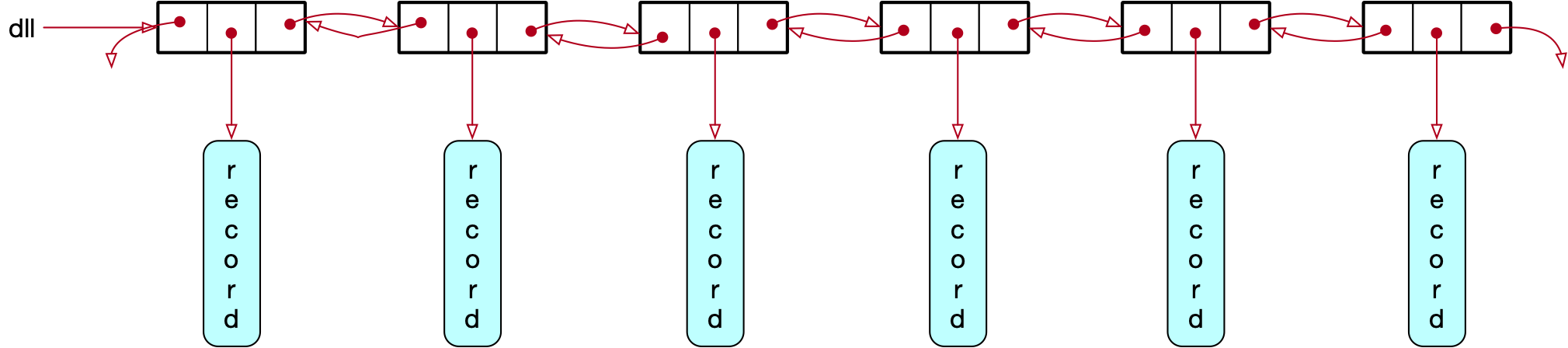 Double Linked List
And then connect head and tail in order to give a circular double linked list




The backward pointer of head allows easy access to the tail
But:
For an insert or a delete, we now need to set four pointers instead of two
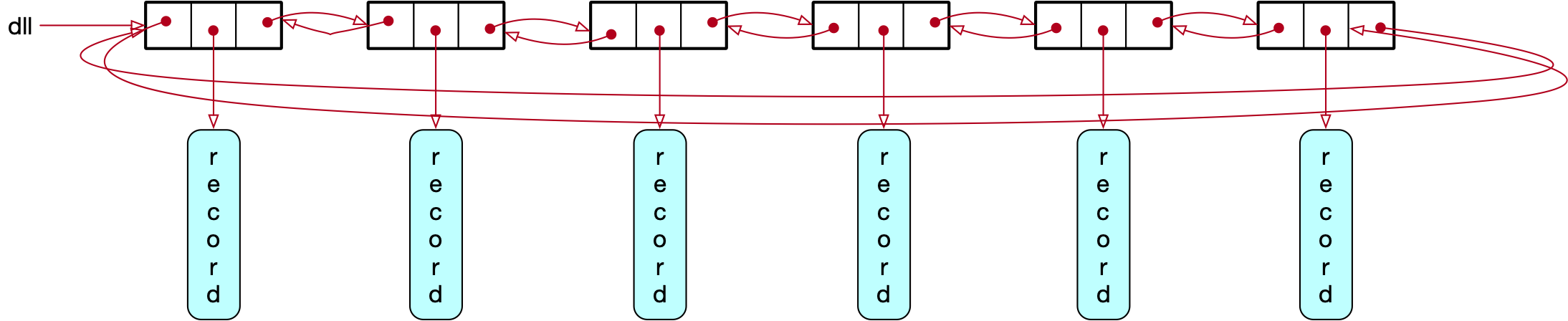 Double Linked List
Nodes now have a forward and a backward pointer
class Node:
    def __init__(self, my_record):
        self.forward = None
        self.back = None
        self.record = my_record
    def __repr__(self):
        string = "Class Node "
        string += str(id(self))
        string += ", forward is " + str(id(self.forward))
        string += ", backward is " + str(id(self.forward))
        string += ", record is " + str(self.record)
        return string
Double Linked List
Creating a double linked list
Initially the list is empty
Create a new node
Then adjust the head and the two node pointers
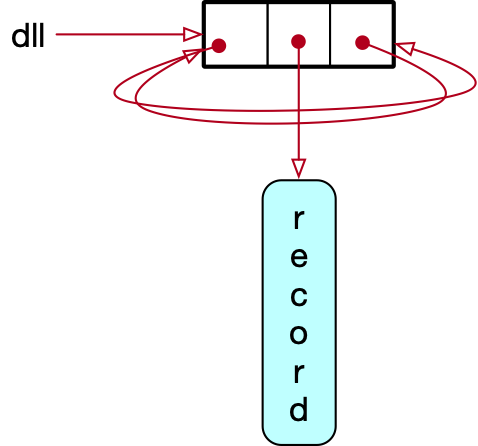 Double Linked List
1
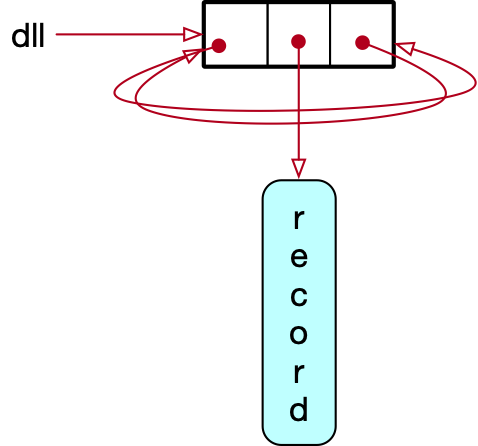 if not self.head:
            self.head = new_node
            new_node.forward = new_node
            new_node.back = new_node
3
2
Double Linked List
Inserting at the head:
Create new node
Then change the forward pointer of the tail to the new node
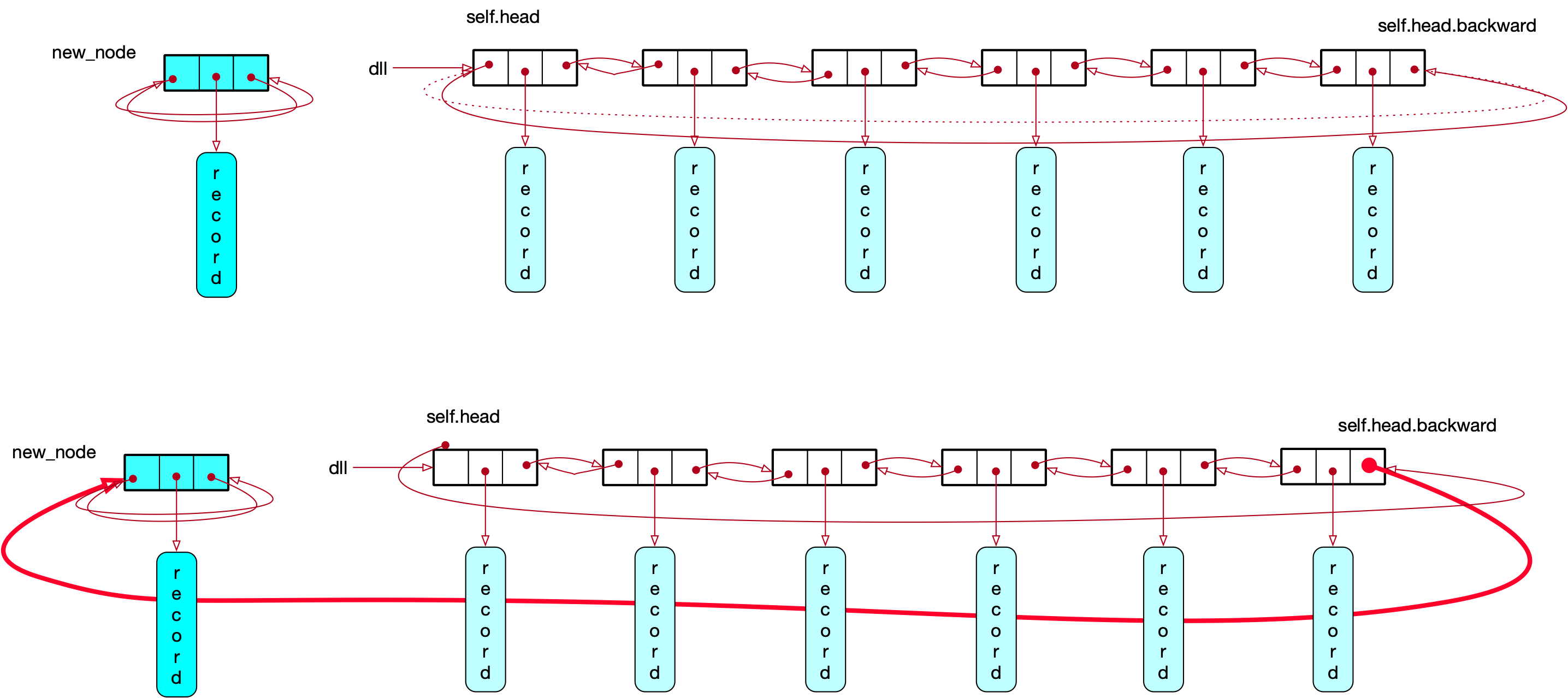 Double Linked List
Set new_node forward to self.head
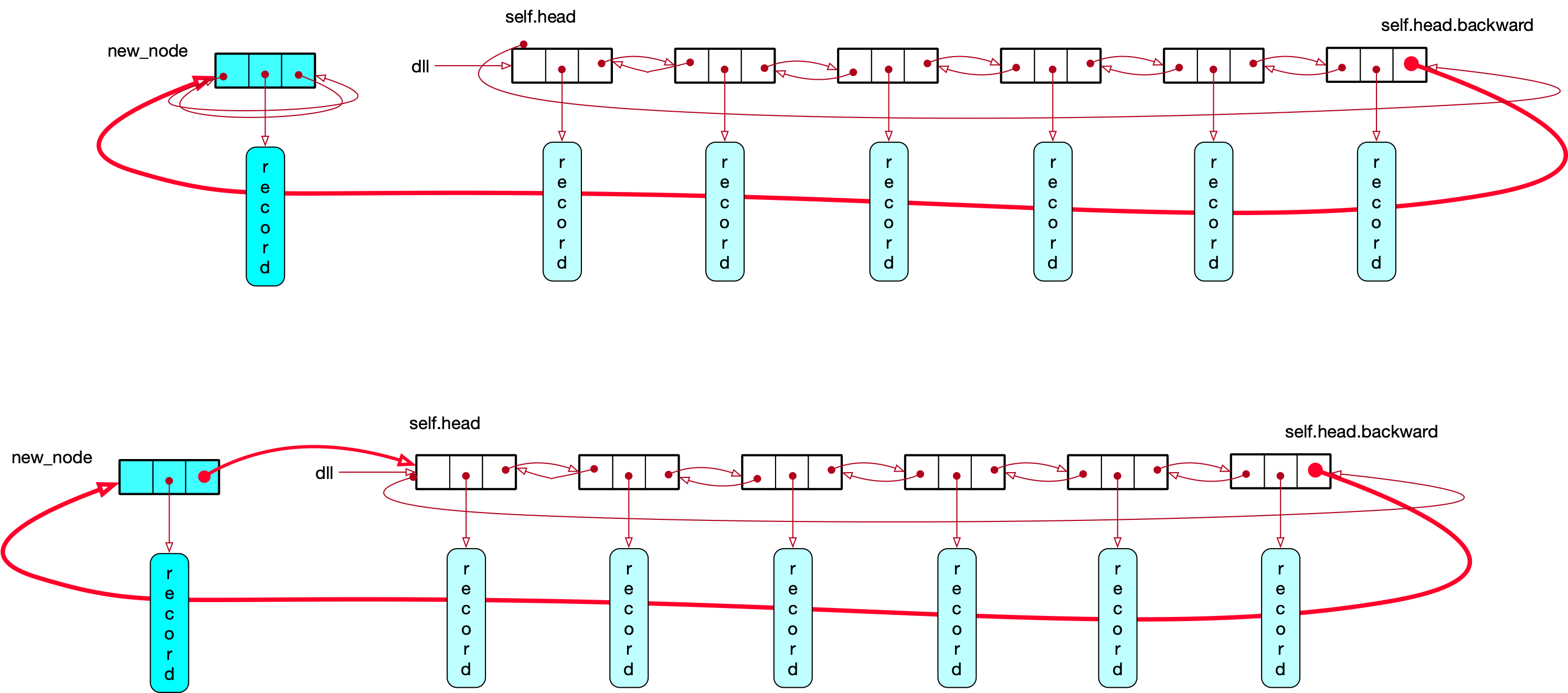 Double Linked List
Set new_node.backward to the tail
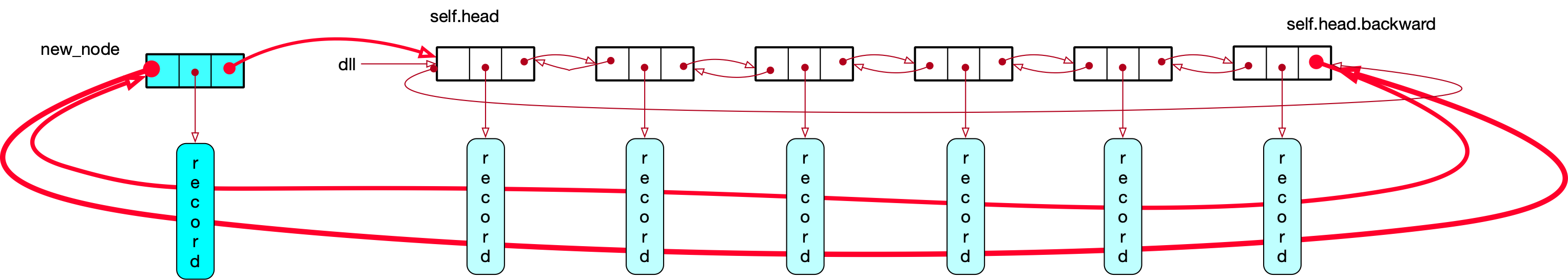 Double Linked List
Set self.head.backward to new_node
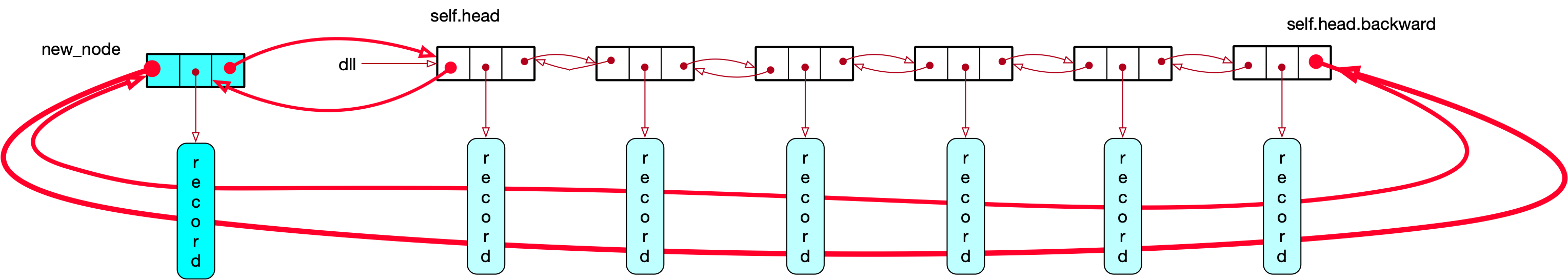 Double Linked List
Finally, set dll.head to the new_node
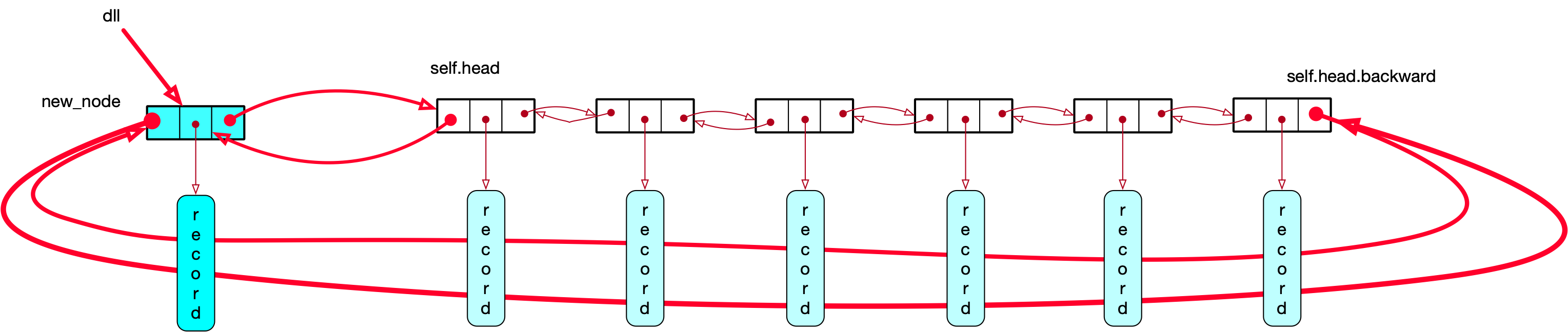 Double Linked List
Code:
Order is important!
Easy part: inserting into an empty list
def insert_head(self, record):
        new_node = Node(record)
        if not self.head:
            self.head = new_node
            new_node.forward = new_node
            new_node.back = new_node
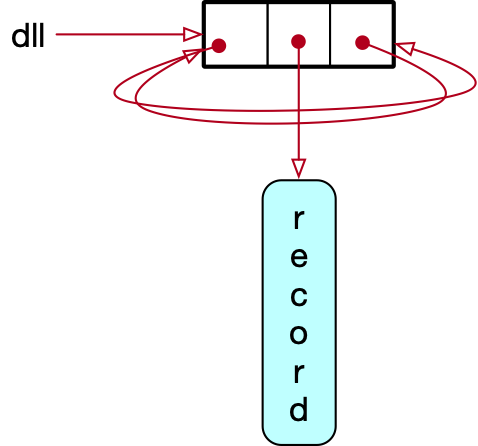 Double Linked List
Order of operations is important!
Otherwise, we loose access or need a temporary variable
def insert_head(self, record):
        new_node = Node(record)
        if not self.head:
            ...
        else:
            self.head.back.forward = new_node
            new_node.back = self.head.back
            self.head.back = new_node
            new_node.forward = self.head
            self.head = new_node
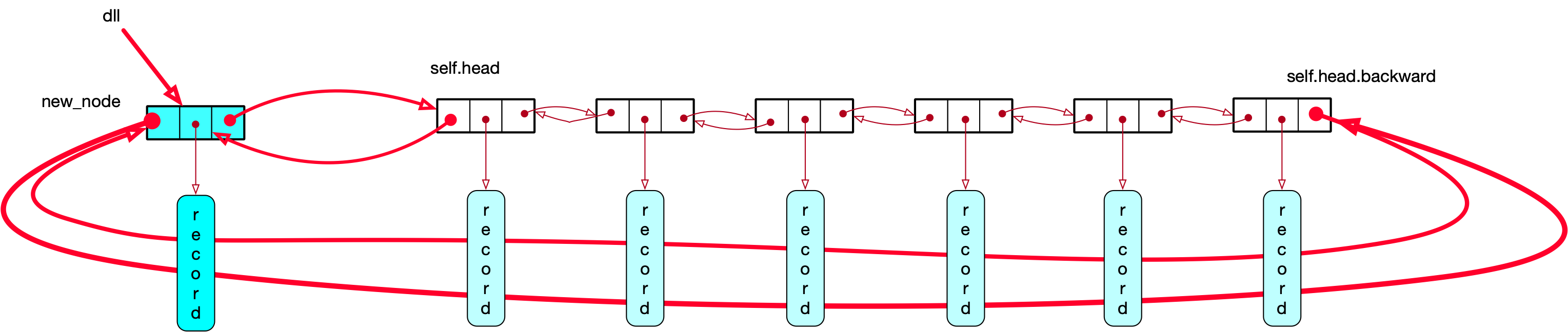 Double Linked List
Printing all records from left to right
Use the current_node paradigm:
def print_it_forward(self):
        current = self.head
        while current:
            print(current.record)
            current = current.forward
            if current == self.head:
                return
Double Linked List
Printing all nodes from right to left
def print_it_backward(self):
        current = self.head.back
        while current:
            print(current.record)
            current = current.back
            if current == self.head.back:
                return
Double Linked List
We can also build an explicit iterator class
Iterators 
provide access to the record
allow us to move to the next record
allow us to move to the previous record
can compare two iterators
Double Linked List
Implementation
class DLL_Iterator:
    def __init__(self, dll):
        self.current_node = dll.head
        self.dll = dll
    def forward(self):
        self.current_node = self.current_node.forward
    def backward(self):
        self.current_node = self.current_node.back
    def get_record(self):
        return self.current_node.record
    def at_tail(self):
        return self.current_node == self.dll.head.back
    def at_head(self):
        return self.current_node == self.dll.head
    def __eq__(self, other):
        return self.dll == other.dll and self.current_node == other.current_node
Double Linked List
Example based on iterator
it = DLL_Iterator(dll)
while True:
    print(it.get_record())
    it.forward()
    if it.at_head():
        break
Double Linked List
Homework:
Add to the iterator class to set an iterator to the tail
Double Linked List
Maintaining an ordered double linked list
Add a field key to the Node class
class Node:
    def __init__(self, my_record, key):
        self.forward = None
        self.back = None
        self.record = my_record
        self.key = key
Double Linked List
Only difference:
Now need to insert in the middle of a list
One special case:
Inserting in an empty list
Normal case
Inserting between two nodes
which can be identical
Double Linked List
Special case:
If the list is empty, self.head is None
class OLL:
    """implements an ordered list of double linked nodes """
    def __init__(self):
        self.head = None
Double Linked List
Special case:
If the list is empty, self.head is None
Do not forget to set the forward and back pointers
class OLL:
    """implements an ordered list of double linked nodes """
    def insert(self, my_record, my_key):
        new_node = Node(my_record, my_key)
        if self.head:
            ......   
        else:
            self.head = new_node
            new_node.forward = new_node
            new_node.back = new_node
Double Linked List
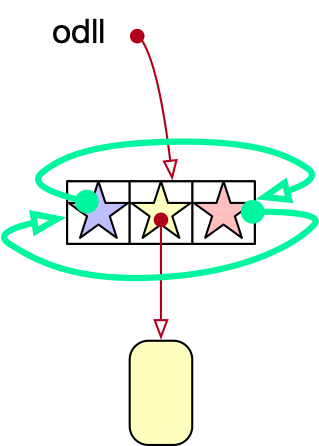 else:
            self.head = new_node
            new_node.forward = new_node
            new_node.back = new_node
Double Linked List
Inserting between two nodes
Implement as a class (not instance) method
Reset four pointers
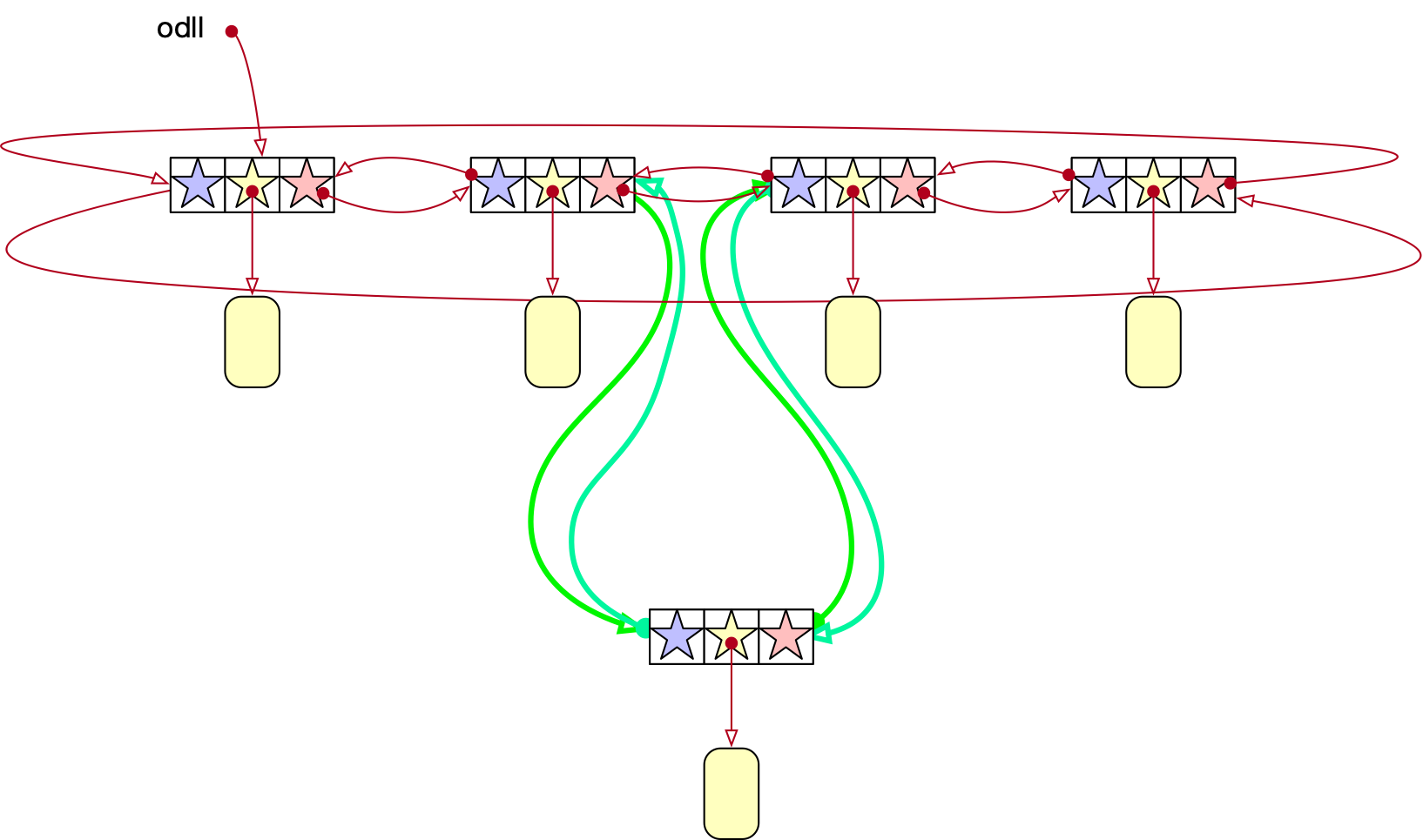 Double Linked List
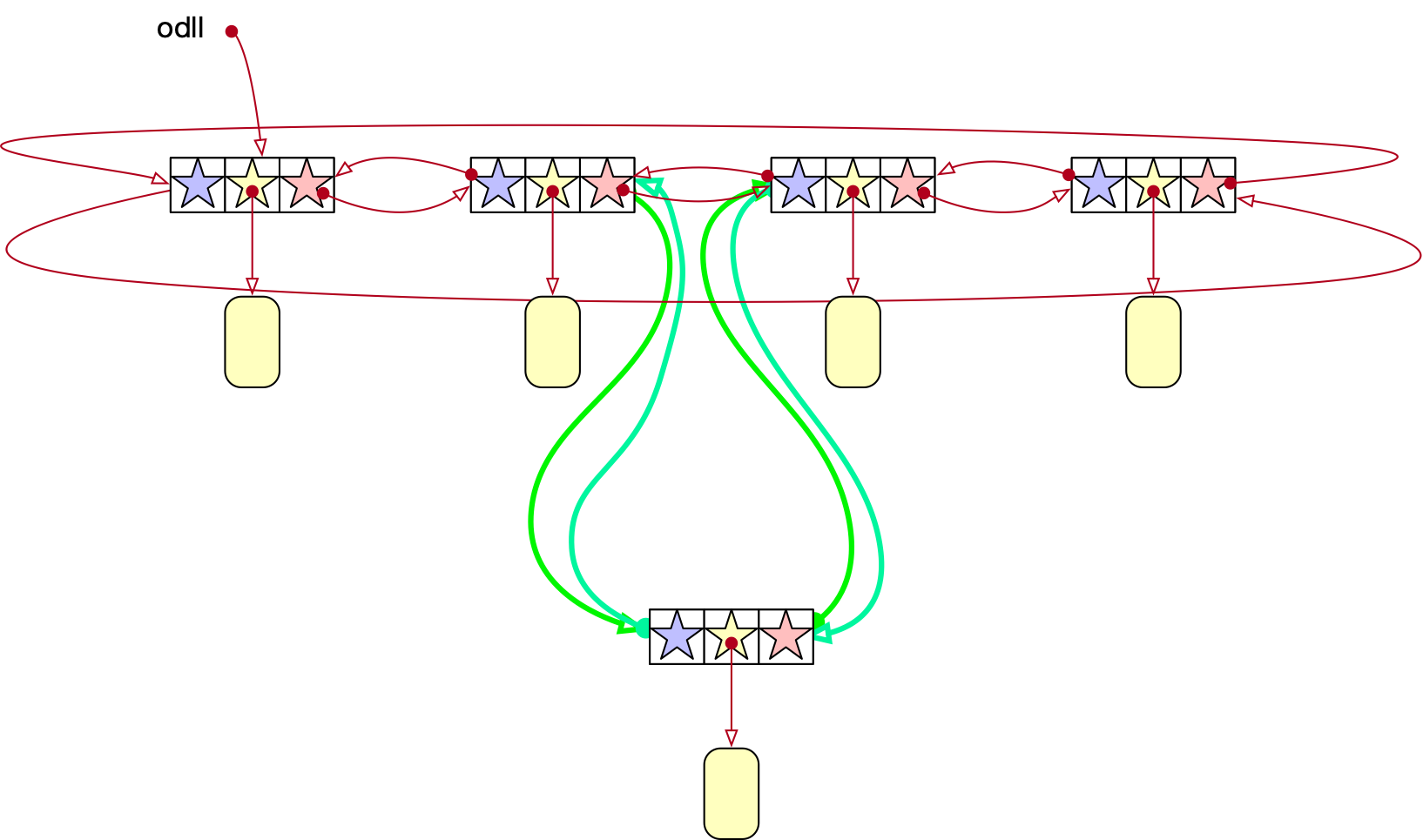 def insert_before_after(new_node, left, right):
        left.forward = new_node
        new_node.back = left
        new_node.forward = right
        right.back = new_node
Double Linked List
Need to find the insertion point:
Slightly tricky, because if the inserted key is larger than the present key, we do not want to circle around
Special case: The key to be inserted is smaller, so the new node becomes the head.
In which case we insert between the head and head.back
Even if they are the same node
Double Linked List
Special case if we insert at the beginning, because we then need to reset self.head
Notice that it says OLL.insert_before_after because this is a class method
if self.head:
            current_node = self.head
            if my_key < self.head.key:
                OLL.insert_before_after(new_node, 
                                        self.head, 
                                        self.head.forward)
                self.head = new_node
Double Linked List
Otherwise, we need to find the insertion point
Start out with current_node = self.head
Then move to the right until current_node.forward has a larger key
This gives us the insertion point
Double Linked List
Finding the insertion point
Already excluded that we need to insert before the head




key is 35, which is more than current.forward.key
Move current to the left
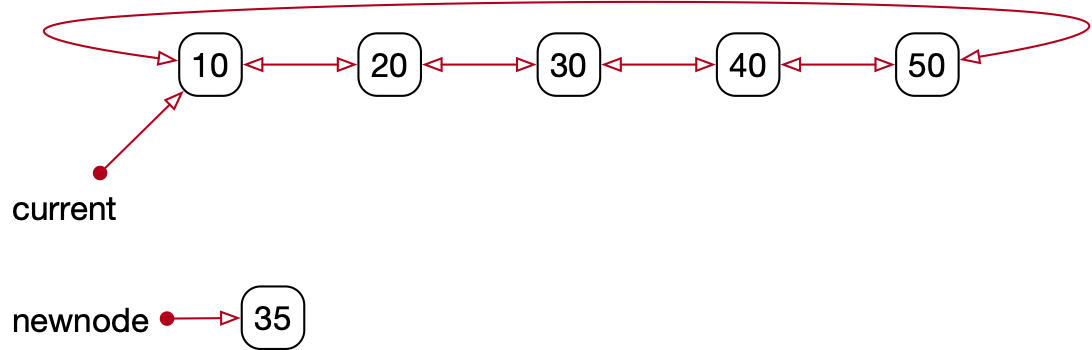 Double Linked List
Finding the insertion point
current.forward.key is 30 is
still less than 35
move
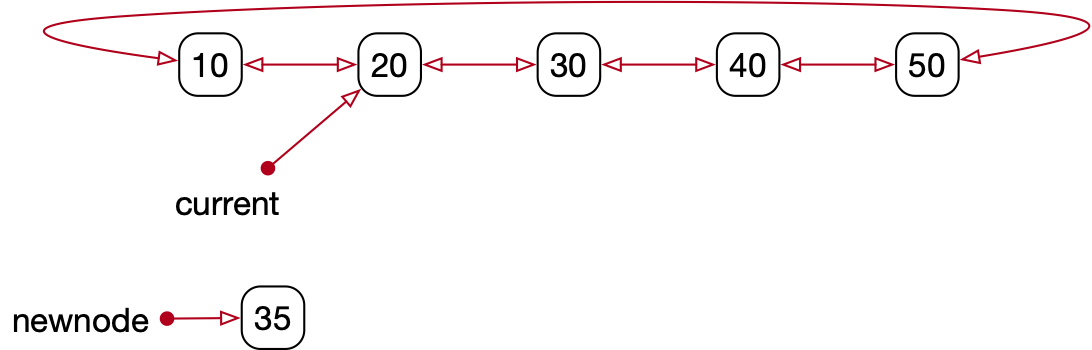 Double Linked List
Finding the insertion point:
But not any longer: current.forward.key is 40
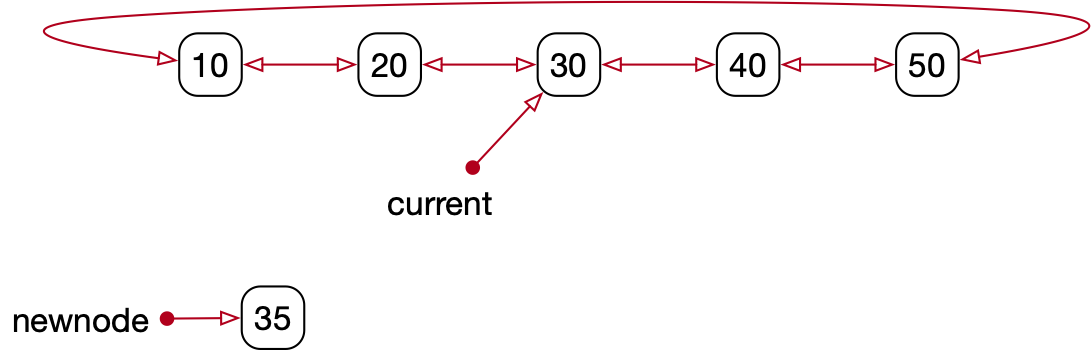 Double Linked List
Finding the insertion point
Now we have found the insertion point
Insert between current and current.forward
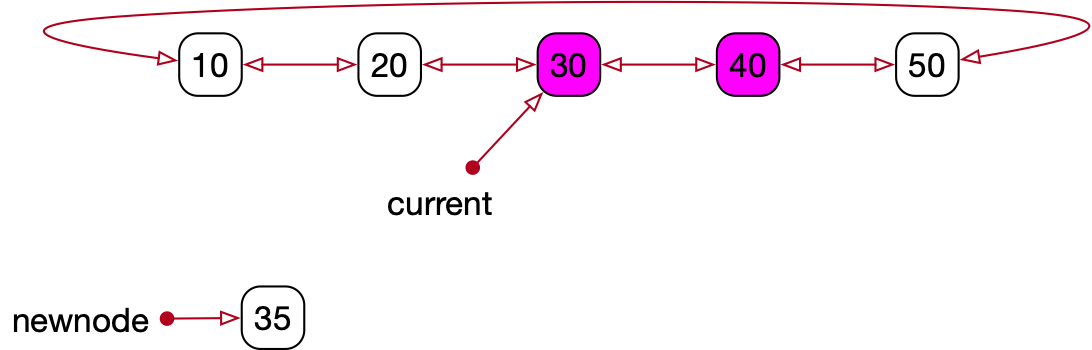 Double Linked List
Found the insertion point and inserted
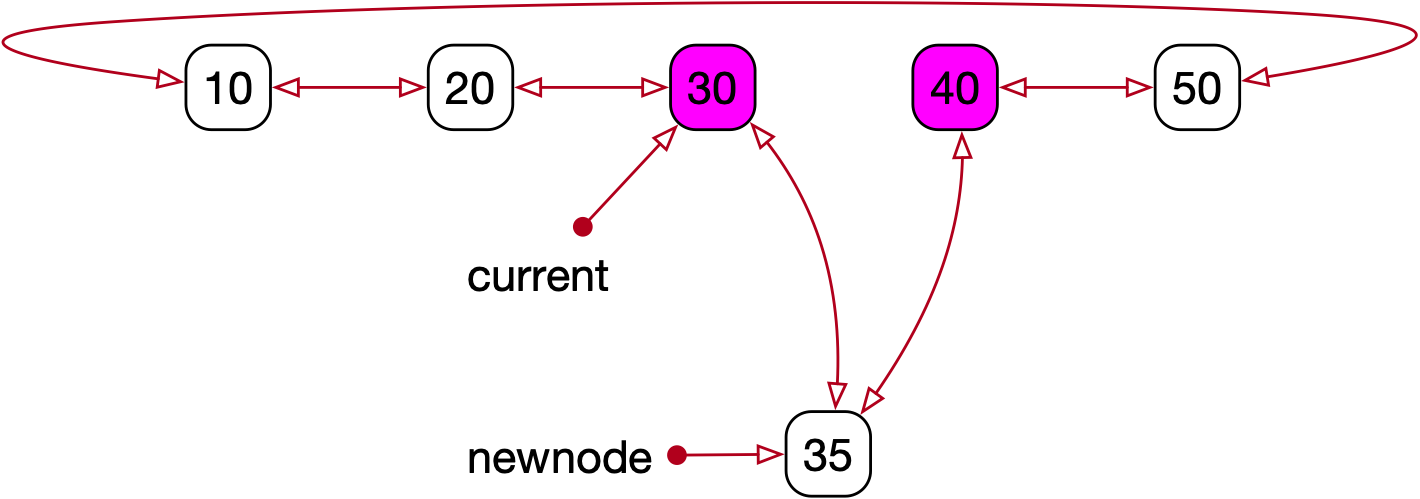 Double Linked List
Walk through the list
Can but not have to use iterators
def show(self):
        if not self.head:
            print('empty')
            return
        print(self.head.key, self.head.record, sep=': ')
        current_node = self.head.forward
        while current_node != self.head:
            print(current_node.key, current_node.record, sep= ': ')
            current_node = current_node.forward
Double Linked List
Deleting a record
Need to find the record first
Then delete the node 
Special case:
This is the only node
In which case forward and back pointer point to the same node
Double Linked List
Deleting a node from several nodes:
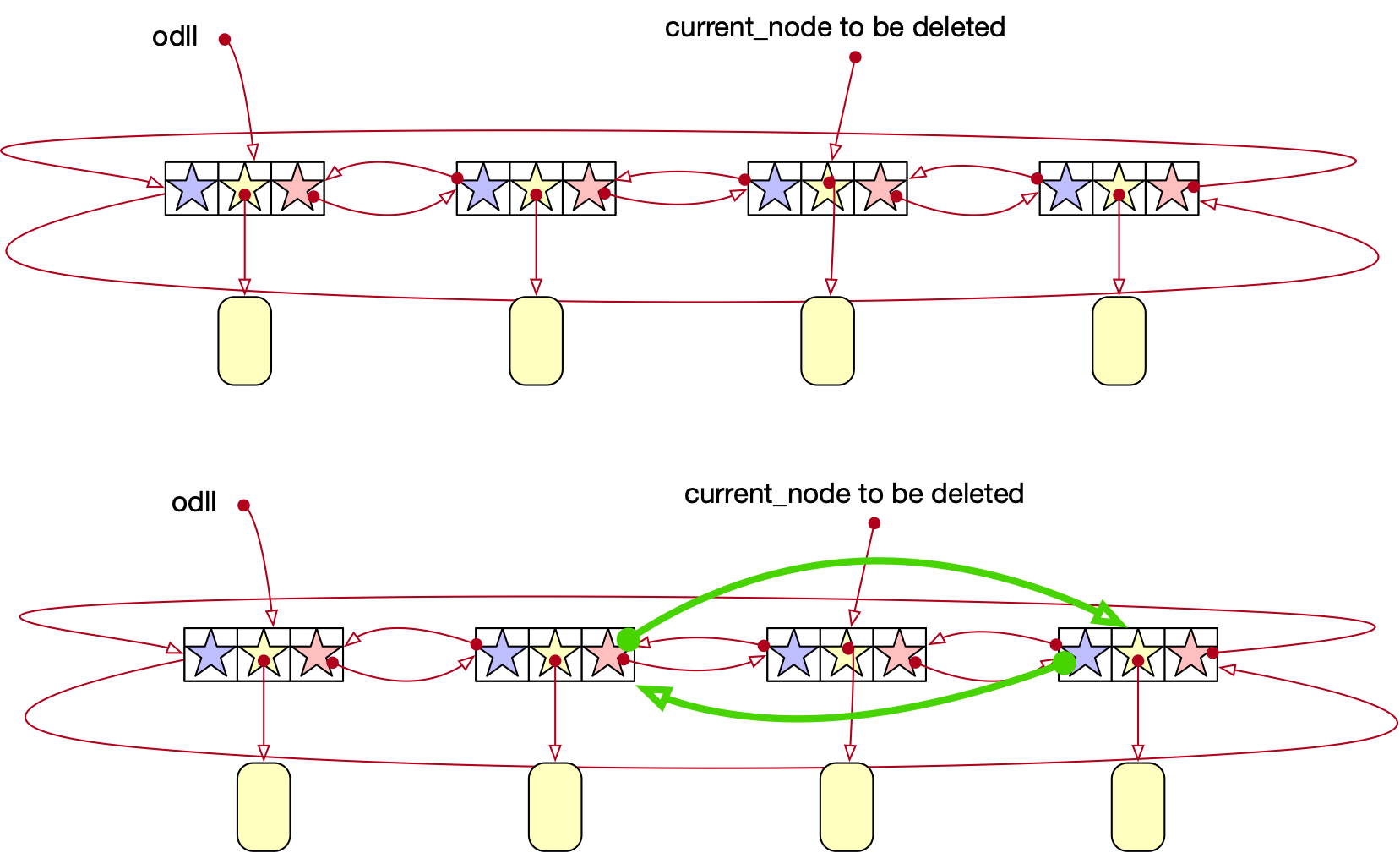 Double Linked List
Deleting the only node
Just set self.head to None
def delete(self, key):
        current_node = self.head
        if current_node.forward == current_node:
            # there is only one node left
            self.head = None
Double Linked List
Otherwise:
Use the current_node pointer (effectively an iterator) in order to find the node to be deleted
But be careful, because the key might not be there
After going to the next node, check that we are not at the beginning
Double Linked List
def delete(self, key):
        current_node = self.head
        if current_node.forward == current_node:
            # there is only one node left
            self.head = None
            return
        while True:
            if current_node.key == key:
                self.delete_node(current_node)
                return
            else:
                current_node = current_node.forward
#Check that we have not reached the beginning of the list
                if current_node == self.head:
                    return
Double Linked List
Deletion itself is fairly simple
def delete_node(self, current_node):
        if self.head == current_node:
            self.head = current_node.forward
        left = current_node.back
        right = current_node.forward
        left.forward = right
        right.back = left
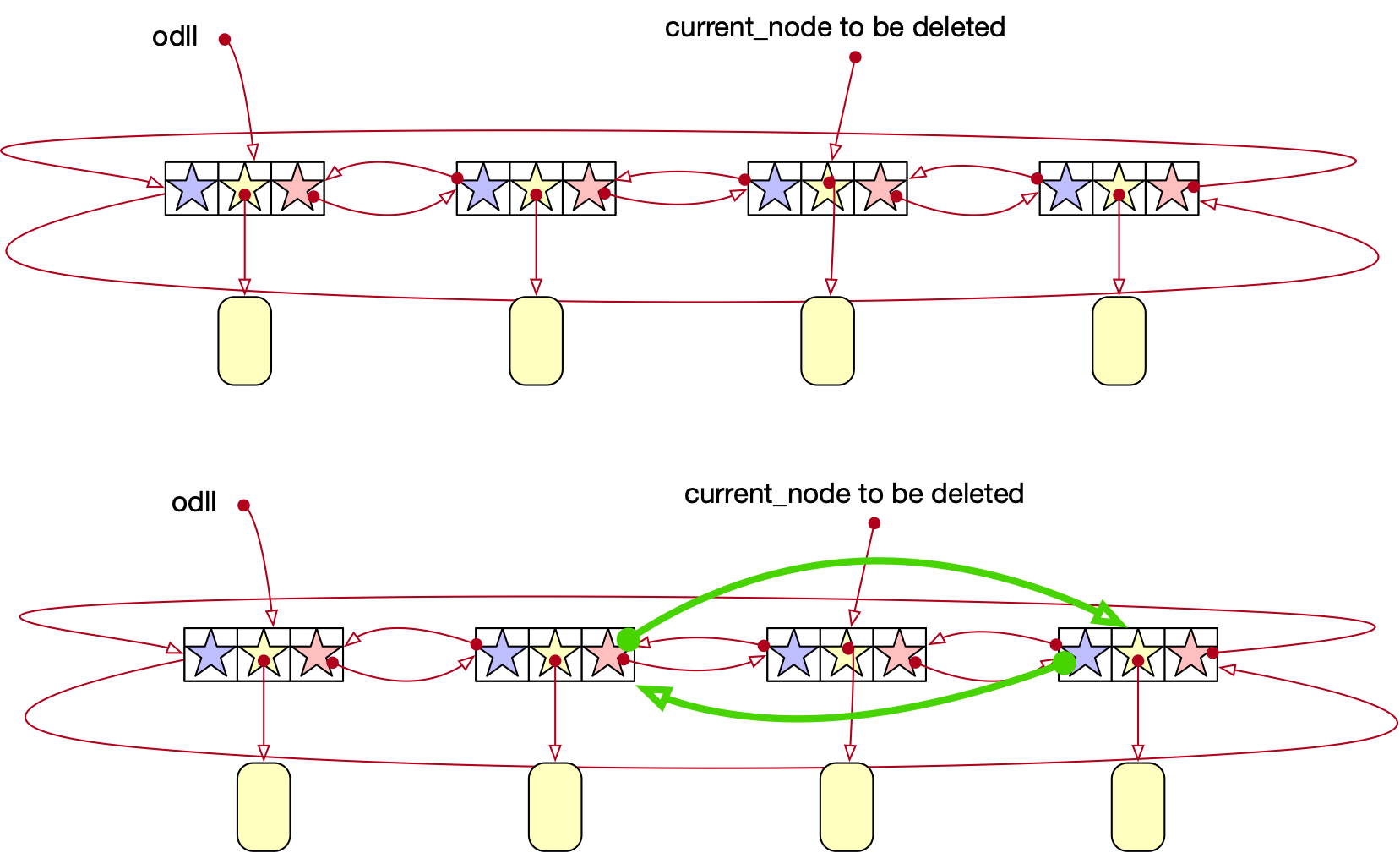 Double Linked List
But needs to take care of the case where we delete the head of the list
Though we can verify that we only need to reset head.
def delete_node(self, current_node):
        if self.head == current_node:
            self.head = current_node.forward
        left = current_node.back
        right = current_node.forward
        left.forward = right
        right.back = left
Double Linked List
Performance
Storage costs
Python is generous with using storage
Each object has a number of fields
If we implement in a high performance language like C
Per record, need a node with three pointers
3*32 or 3*64 bits = 12B, 24B per object
Double Linked List
Timing measured in number of nodes
Double linked list as a Stack
insert / delete at head (1 node)
Double linked list as a Queue
insert at head / delete at tail (1 / 2 nodes)
insert at tail / delete at head (2 / 1 nodes)
Sometimes Stack and Queue are combined in a single structure: Deque
Double Linked List
Performance
Ordered linked list:
Finding a record, inserting a record, deleting a record
Timing is  nodes on average
Software Engineering
This is highly non-trivial code
I know because of the mistakes that I make
Software Engineering
Two core problems of Software Engineering:
How to get people to work on code together successfully
Software Engineering
Second problem:
How can we guarantee correctness of code
Formal methods
Not popular because very difficult
Testing
Difficult because we need to test for all things that are likely to go wrong
Software Engineering
Test generation:
Think about all things that could have an influence
E.g. node deletion: location of node with respect to other nodes
Lonely node
Node at the beginning
Node at the end
Node in the middle
Node first after head
...
Software Engineering
Test Generation:
Write a test for all of these cases
Software Engineering
Idea of unit tests
Divide tasks into modules
Implementing a cyclical ordered linked list would be a module
Modularization:
Makes design easier
Allows small groups to generate software
Can test already at the unit level
Software Engineering
Unit tests in Python
Can have code that only executes if the module is the one that is called
But not if the module is imported
if __name__ == '__main__':
    oll = OLL()
    oll.insert('z',1)
    oll.insert('a', 100000)
    oll.insert('d', 2)
    oll.insert('e', 3)
    for _ in range(10):
        x = random.getrandbits(16)
        print(x)
        oll.insert( 3*str(x),x )
    oll.show()
Software Engineering
One of the big problems is software maintenance
The programmer or someone else will add functionality and / or change the implementation
A simple code addition can break code elsewhere
Therefore:
Test the interface in the unit test
So that an addition / modification that breaks an interface can be caught
Software Engineering
Hence:
Test your algorithms
By making all case distinction
And verifying your code with paper and pencil
This is formal method (very) light
Software Engineering
Hence:
Test your implementation
By making all case distinctions 
And writing test code for them
Even better: print out what the result of your test should be
Software Engineering
What to do when you detect an error
READ the ERROR MESSAGE
Identify the location of the fault
The error happened there or before on the execution path
Adorn your code with additional print statements
To help you locate the statement that causes the error
Software Engineering
What type of errors should you expect:
Typos and similar mechanical errors that are not detected by the UI
Violated assumptions
You deal with that by making your assumptions explicit
You do not need to write them down, just acknowldge them
Software Engineering
Debugging is more of an art than science
Experience helps a lot